Module 5 Risk assessment and hazard avoidance
5.5P: Hands on training: Decontamination (of people and domestic animals)
[Speaker Notes: Module: 5 Risk assessment and hazard avoidance 
Melody Presentation: 5.5P. Hands on training: Decontamination (of people and domestic animals) 
Learning objective: To recognize how to carry out basic decontamination procedures for people and domestic animals
Target audience: Dispatch Officer, Fire Brigade, Police, Ambulance Services

Title slide: Module 5: Risk assessment on scene and hazard avoidance
Result: trainee know the expectations
Instructions for the trainer: Describe the content of both exercises and link between them. 

References for additional information:
Depicted illustration: 
Picture source & IP:
Text source & IP:]
Learning objective
To recognize how to carry out basic decontamination procedures for people and domestic animals
[Speaker Notes: Module: 5 Risk assessment and hazard avoidance 
Melody Presentation: 5.5P. Hands on training: Decontamination (of people and domestic animals) 
Learning objective: To recognize how to carry out basic decontamination procedures for people and domestic animals
Target audience: Dispatch Officer, Fire Brigade, Police, Ambulance Services

Title slide: Learning objective
Result: trainee know the expectations for the session
Instructions for the trainer: Describe the content of both exercises and link between them. 

Instructions for the trainer:  

References for additional information:
Depicted illustration:
Picture source & IP:
Text source & IP:]
General rules governing practical decontamination drills
As close to reality as possible
Details are important
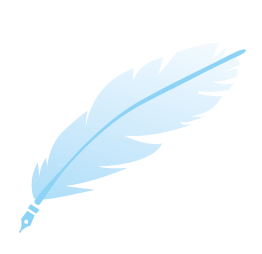 Pay due attention to the details of the demonstration
Shortcuts and simplifications need to be explained
The best decon line setting is a full setting 
Demonstration is all about visualisation. All simulating tricks are good if t heyhelp memorizing and understanding
Melody Presentation: 5.5P. Hands on training: Decontamination (of people and domestic animals)
3
[Speaker Notes: Module: 5 Risk assessment and hazard avoidance 
Melody Presentation: 5.5P. Hands on training: Decontamination (of people and domestic animals) 
Learning objective: To recognize how to carry out basic decontamination procedures for people and domestic animals
Target audience: Dispatch Officer, Fire Brigade, Police, Ambulance Services

Title slide: General rules governing practical decontamination drills 
Result: Summary of main points to be considered when planning a decontamination demonstration 
Instructions for the trainer: This slide is only for trainer/trainer/instructor. Most frequently observed findings of conducted exercises are summarised briefly in the bullet list. For trainer's consideration.

References for additional information:
Depicted illustration:
Picture source & IP:
Text source & IP:]
Practical drill (hands-on) exercise  Skin decontamination drill
Melody Presentation: 5.5P. Hands on training: Decontamination (of people and domestic animals)
4
[Speaker Notes: Module: 5 Risk assessment and hazard avoidance 
Melody Presentation: 5.5P. Hands on training: Decontamination (of people and domestic animals) 
Learning objective: To recognize how to carry out basic decontamination procedures for people and domestic animals
Target audience: Dispatch Officer, Fire Brigade, Police, Ambulance Services

Title slide: Skin decontamination drill 
Result: trainees will become aware of the existing problems and consequences of decontamination, as demonstrated by experiencing the difficulties of removing a chemical contamination from hairy skin. 
Instructions for the trainer: The objective is to demonstrate the difficulties of decontamination of a coat/undercoat covered skin. Describe the goal of this drill: this drill will illustrate the difference between routine washing, which will lead to removing most of the present dirt, and decontamination, which is about complete removal. Since trainees often consider this exercise easy, stress its importance. 

References for additional information: 
Depicted illustration:
Picture source & IP:
Text source & IP:]
Explanation
Goals
To raise awareness about problems of decontamination of skin
Objectives
To become familiar with decontamination tools
To practice decontamination of different surfaces and their test results
Melody Presentation: 5.5P. Hands on training: Decontamination (of people and domestic animals)
5
[Speaker Notes: Module: 5 Risk assessment and hazard avoidance 
Melody Presentation: 5.5P. Hands on training: Decontamination (of people and domestic animals) 
Learning objective: To recognize how to carry out basic decontamination procedures for people and domestic animals
Target audience: Dispatch Officer, Fire Brigade, Police, Ambulance Services

Title slide: Explanation
Result: trainees will understand the rationale behind the exercise
Instructions for the trainer: Say a few words refreshing the trainees' memory about the accompanying phenomena: air-(skin) fat partition, water/fat solubility of agents, wetting, skin resistance, glove resistance. You may initiate an animated discussion on individual experiences with decontamination; this may be beneficial. Explain that samples of bovine and swine skin, partially shaved, are used to mimic human and animal skin. 

References for additional information:
Depicted illustration:
Picture source & IP:
Text source & IP: https://topdogtips.com/]
Decontamination principles reminder
Goals
Remove contamination to avoid adverse health effects
Avoid cross-contamination
Methods 
Dilution in water
Removal with body fluids covering skin
Melody Presentation: 5.5P. Hands on training: Decontamination (of people and domestic animals)
6
[Speaker Notes: Module: 5 Risk assessment and hazard avoidance 
Melody Presentation: 5.5P. Hands on training: Decontamination (of people and domestic animals) 
Learning objective: To recognize how to carry out basic decontamination procedures for people and domestic animals
Target audience: Dispatch Officer, Fire Brigade, Police, Ambulance Services

Title slide: Decontamination principles reminder
Result: trainees will understand the goals of decontamination and its principles
Instructions for the trainer: Explain and summarize why and when there is a necessity to decontaminate and explain the main methods of decontamination. Initiate a discussion on the role first responders may take at the stage (e.g. prepare the stage, assist in controlling the public, maintain order, assist individuals). Suggest taking into consideration other hazards that may accompany their actions.

References for additional information: Presentation 5.5 DECONTAMINATION (classroom teaching)
Depicted illustration: 
Picture source & IP:
Text source & IP:]
Laboratory setup
Labware 
Table with washable desk
Samples of partially shaved, bovine and swine skin, tainted with UV luminescent pigment
Petri dishes, detergent solutions. Adsorbent (dry decon) eg. Fullers earth; pH indicator (universal or acid), brush, sponge, UV fluorescent markers
Lab coats, nitrile gloves, laboratory goggles, PE bags, biohazard label
Detection
UV lamp and or UV/VIS spectrometer
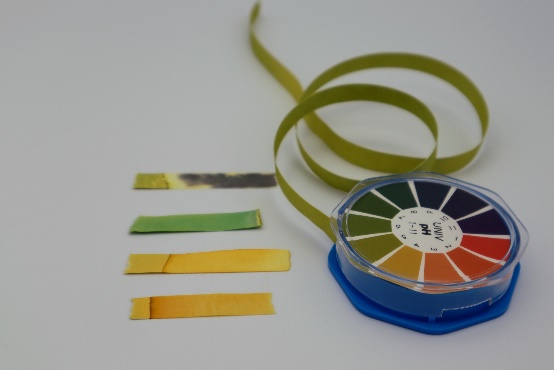 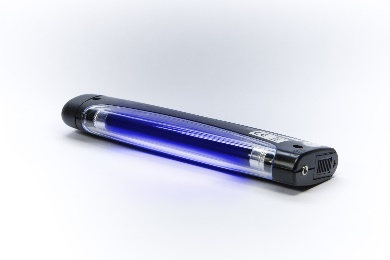 Melody Presentation: 5.5P. Hands on training: Decontamination (of people and domestic animals)
7
[Speaker Notes: Module: 5 Risk assessment and hazard avoidance 
Melody Presentation: 5.5P. Hands on training: Decontamination (of people and domestic animals) 
Learning objective: To recognize how to carry out basic decontamination procedures for people and domestic animals
Target audience: Dispatch Officer, Fire Brigade, Police, Ambulance Services

Title slide: Laboratory setup
Result: The trainees learn about the equipment that is going to be used during the drill and how to use it
Instructions for the trainer: 
If the introductory part is done in the classroom, this part may be moved to the lab, just before the exercise. Use patches of skin 10-20sq.cm large tainted with UV fluorescent pigments as an indicator of decontamination effectiveness. Such pigments are for example used for training of special fire fighter units.
Information about those markers may be obtained from the web page of manufacturers (e.g. http://www.blacklightworld.com, www.ipo.waw.pl). Petri dishes are recommended in order to contain the exercise material, contaminated item and waste materials (powders or fluids).
Main decontamination action is washing with water + surfactant, applied with a hard brush or soft sponge. 
When practicing dry decontamination with adsorbents, do not use pigment in powder form as powder will not adsorb powder. 
Do not use chemical decontamination kits (whether military or industrial) against UV fluorescent pigments. Those kits usually contain adsorbents and oxidants as a decontamination active component. UV fluorescent pigments may not react with oxidants as the typical chemical contaminants would, and thus the expected effect of decontamination may be missing. 

References for additional information:
Depicted illustration:
Picture source & IP: licensed by shutterstock
Text source & IP:]
Occupational safety
Conditions
One exercise involves diluted (15%) sulphuric acid bearing classification H315 – skin irrit. and H319 eye irrit.
Animal tissue originates from a veterinary supervised slaughterhouse
Equipment
Lab apron or everyday clothes
Gloves: latex, PVC or higher protection
Laboratory goggles as lab entry condition
Container with decontamination solution based on water with added mixed ionic/non-ionic surfactant
Dry decontaminant
Waste bags with biohazard marking
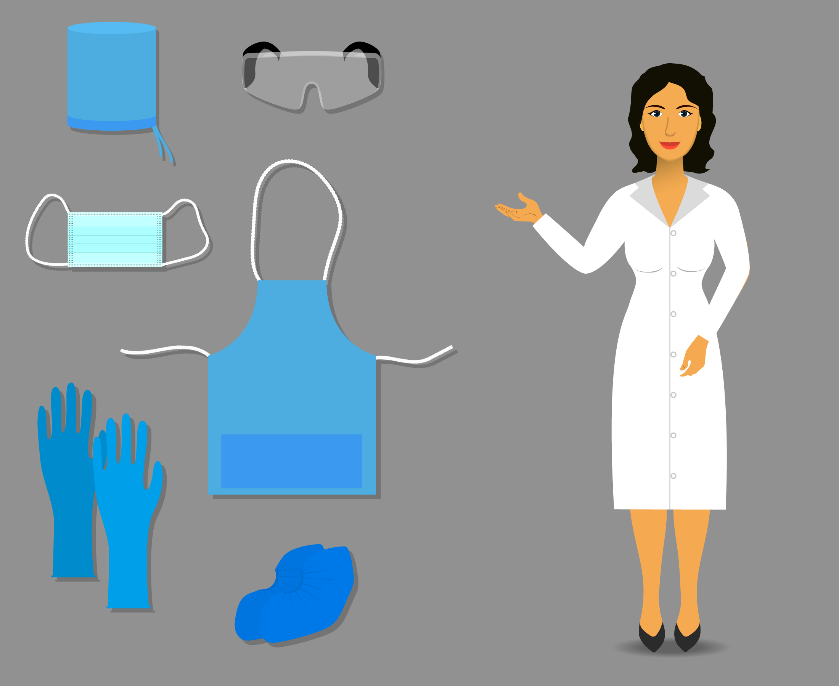 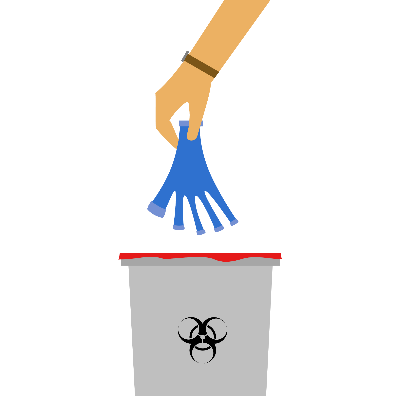 OSH Equipment
Melody Presentation: 5.5P. Hands on training: Decontamination (of people and domestic animals)
8
[Speaker Notes: Module: 5 Risk assessment and hazard avoidance 
Melody Presentation: 5.5P. Hands on training: Decontamination (of people and domestic animals) 
Learning objective: To recognize how to carry out basic decontamination procedures for people and domestic animals
Target audience: Dispatch Officer, Fire Brigade, Police, Ambulance Services

Title slide: Occupational safety 
Result: The trainees learn how to use the required equipment safely
Instructions for the trainer: Explain the equipment that is going to be used during this exercise, its functions, limitations and how to leave the laboratory behind, when the exercise is finished. If any reactant is classified as hazardous, explain/or read the safety precautions present in the Safety Data Sheet (SDS). The SDS should accompany any professionally purchased chemical or available from the laboratory manager(s) if chemicals are sourced from the laboratory. Since parts of occupational safety regulations, even within the EU, are country specific, a site specific adjustment may be required. 

References for additional information: 
Depicted illustration:
Picture source & IP: licensed by shutterstock
Text source & IP:]
Exercise conduct - wet decon
trainees work in pairs, this will enable relevant discussions
Every team is presented with two Petri dishes, one with clean shaved swine skin, the other with bovine skin 
Both elements are tainted with powder containing a fluorescent pigment, which will glow in UV light
trainees wash the skin using soapy water (just common detergent added) and declare themselves finished when they consider the decontamination is done
They check the effect using the UV light
If no trace of contamination is found, they take a wipe sample and hand this over to the lab technician to be tested in a UV/VIS spectrophotometer
Melody Presentation: 5.5P. Hands on training: Decontamination (of people and domestic animals)
9
[Speaker Notes: Module: 5 Risk assessment and hazard avoidance 
Melody Presentation: 5.5P. Hands on training: Decontamination (of people and domestic animals) 
Learning objective: To recognize how to carry out basic decontamination procedures for people and domestic animals
Target audience: Dispatch Officer, Fire Brigade, Police, Ambulance Services

Title slide: Exercise conduct – wet decon
Result: The trainees will become aware of the difficulties of thorough decontamination of skin surfaces
Instructions for the trainer: At least one laboratory staff member is required to supervise the exercise; assistance of a lab technician is required for:
demonstrating required actions
(ii) assisting those who don't feel comfortable in a lab environment
(iii) operating a UV/VIS spectrometer (if decided to use one).
Note that simple forgery detection by a UV lamp is sufficient for the purpose of rough (simple) decontamination. Should the instructor decide to practice advanced scenarios eg. where contaminants are supposed to be highly toxic, which will require thorough decontamination, completeness of decontamination should be confirmed by taking wipe samples to be examined using UV/VIS spectrometer. 
Once decontamination is finished, draw the trainees’ attention to the proper disposal of generated waste. While scale is different from a real situation, the principles remain the same.

References for additional information:
Depicted illustration:
Picture source & IP:
Text source & IP:]
Exercise conduct - dry decon
trainees work in three or four teams to allow better safety control, relevant discussions are encouraged 
Every team is presented with a few Petri dishes containing: (i) swine skin with bristles, (ii) piece of impregnated fabric, (iii) piece of knitted wool or woollen fabric, (iv) other materials suggested by the trainer
15% diluted sulphuric acid is sprayed on the surfaces 
trainees sprinkle the surfaces with dry decon, remove decon to the waste bin
They check the effect using the provided test paper
Melody Presentation: 5.5P. Hands on training: Decontamination (of people and domestic animals)
10
[Speaker Notes: Module: 5 Risk assessment and hazard avoidance 
Melody Presentation: 5.5P. Hands on training: Decontamination (of people and domestic animals) 
Learning objective: To recognize how to carry out basic decontamination procedures for people and domestic animals
Target audience: Dispatch Officer, Fire Brigade, Police, Ambulance Services

Title slide: Exercise conduct –dry decon
Result: The trainees work through decontamination and test the results of their work
Instructions for the trainer: The course of action follows the pattern of wet decon. trainees obtain material placed in a Petri dishes. Use shaved swine skin to mimic human skin and bovine skin to mimic a smooth dogs' coat. Material is contaminated with liquid. A diluted sulphuric or other acid may be used as a contaminant, applied in an aerosolized form. An exposure time factor may be added to the exercise conduct, depending on the available time. A result of decontamination is tested with pH test paper.
First apply decontaminant on the coat's top. Apply dry adsorbent and, after its removal, test with a pH test paper for any remaining acid on the skin surface. In case of bovine skin, shave the coat and repeat the pH test to demonstrate if any contaminant permeated through the hair. When discussing the results, turn attention to the fact that bovine hair is single-layered, contrary to dog's hair, so the exercise is a sort of approximation. Turn attention to the disposal of decontamination waste, in the same way as in the case of wet decon. Discuss the method of disposal. 

References for additional information: 
Depicted illustration:
Picture source & IP:
Text source & IP:]
Exercise conduct – skin response
trainees work in three or four teams to allow better safety control, relevant discussions are encouraged 
Every team is presented a few Petri dishes containing: (i) swine skin with bristles, (ii) pieces of impregnated fabric, (ii) piece of knitted wool or woollen fabric, (iv) other materials suggested by the trainer
15% diluted sulphuric acid is sprayed on the surfaces 
trainees sprinkle the surfaces with dry decon, remove decon to the waste bin
Check the effect using the provided test paper
Melody Presentation: 5.5P. Hands on training: Decontamination (of people and domestic animals)
11
[Speaker Notes: Module: 5 Risk assessment and hazard avoidance 
Melody Presentation: 5.5P. Hands on training: Decontamination (of people and domestic animals) 
Learning objective: To recognize how to carry out basic decontamination procedures for people and domestic animals
Target audience: Dispatch Officer, Fire Brigade, Police, Ambulance Services

Title slide: Exercise conduct – skin response
Result: The trainees become aware of important aspects of contamination: a different response on different parts of skin. The trainees work through the decontamination conduct and test the results of their work
Instructions for the trainer: When using skin from different parts of an animal (preferably back and groin), different responses of skin surface to corrosive actions of contaminants will be observed. The course of action follows the pattern of wet decon. trainees obtain patches of shaved swine skin placed in Petri dishes. Material is contaminated with liquid, applied in an aerosolised way, several hours before the exercise. A 15% sulphuric or other acid may be used as a contaminant (corrosive contaminant such as 15% sulphuric is used, in order to obtain easily visually detectable results). Skin permeability follows the same dependence as surface vulnerability. 
The trainer should explain that permeation through skin also depends on which body area is concerned. Decontaminate samples using the procedure practiced during the wet decon exercise and test the result with pH test paper. When discussing the result of such demonstration, the trainer may refer to situations frequently observed during decontamination, when hazardous material that has no effect on the skin of hands, can damage facial skin. Pay attention to the waste, dispose the waste in the same way as in the case of wet decon. Discuss the way of disposal. 

References for additional information: -
Depicted illustration:
Picture source & IP:
Text source & IP:]
Exercise conclusion
All leftovers are handled accordingly 
trainees discuss in groups their experience
trainees discuss what may happen if contaminated individuals enter the cold zone
Melody Presentation: 5.5P. Hands on training: Decontamination (of people and domestic animals)
12
[Speaker Notes: Module: 5 Risk assessment and hazard avoidance 
Melody Presentation: 5.5P. Hands on training: Decontamination (of people and domestic animals) 
Learning objective: To recognize how to carry out basic decontamination procedures for people and domestic animals
Target audience: Dispatch Officer, Fire Brigade, Police, Ambulance Services

Title slide: Exercise conclusion
Result: The trainees gain experience in performing decontamination, they will know that decontamination results are not clear-cut, and have improved awareness about decontamination waste problems
Instructions for the trainer: Summarize their experiences gained in this exercise. Alert them to the risks of generated waste. Ask the trainees what will happen with decontamination waste in real situations, underline the importance of containment of post-decontamination waste

References for additional information: 
Depicted illustration:
Picture source & IP:
Text source & IP:]
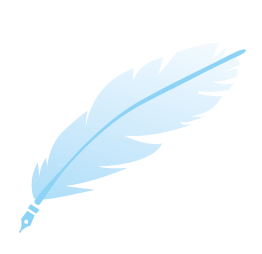 Thank you for your attention
Melody Presentation: 5.5P. Hands on training: Decontamination (of people and domestic animals)
13
[Speaker Notes: Module: 5 Risk assessment and hazard avoidance 
Melody Presentation: 5.5P. Hands on training: Decontamination (of people and domestic animals) 
Learning objective: To recognize how to carry out basic decontamination procedures for people and domestic animals
Target audience: Dispatch Officer, Fire Brigade, Police, Ambulance Services

Title slide: Thank you for your attention
Result: 
Instructions for the trainer: Make summary, evaluate the work, dismiss the trainees. 

References for additional information:
Depicted illustration:
Picture source & IP:
Text source & IP:]
Decontamination (of people, pet animals)
General information and presentation of the scene
Melody Presentation: 5.5P. Hands on training: Decontamination (of people and domestic animals)
[Speaker Notes: Module: 5 Risk assessment and hazard avoidance 
Melody Presentation: 5.5P. Hands on training: Decontamination (of people and domestic animals) 
Learning objective: To recognize how to carry out basic decontamination procedures for people and domestic animals
Target audience: Dispatch Officer, Fire Brigade, Police, Ambulance Services

Title slide: Decontamination (of people, pet animals)
Result: To demonstrate the operation of a decontamination line, showing how to provide decontamination to the public and first responders not wearing advanced protection equipment
Instructions for the trainer: Venue and tools should resemble the reality as much as possible. If no professional decon line is available, a gym as a setup for a decon line and locker rooms equipped with showers as preparatory/shower/dressing compartment may be used. If that is not possible, move the demonstration outdoors. Arranging a demonstration in a classroom should be considered as a last option. A proposed table-top exercise is an optional part to be run before the demonstration to explain what they will see during the demonstration.

References for additional information: -MELODY 5.5 Classroom teaching material
Depicted illustration:
Picture source & IP:
Text source & IP:]
Setting up a decontamination line table top exercise
Melody Presentation: 5.5P. Hands on training: Decontamination (of people and domestic animals)
15
[Speaker Notes: Module: 5 Risk assessment and hazard avoidance 
Melody Presentation: 5.5P. Hands on training: Decontamination (of people and domestic animals) 
Learning objective: To recognize how to carry out basic decontamination procedures for people and domestic animals
Target audience: Dispatch Officer, Fire Brigade, Police, Ambulance Services

Title slide: Setting up a decontamination line – table top exercise/scenario discussion
Result : The trainees will understand the scope of the table-top/scenario discussion prior to entering the demonstration process
Instructions for the trainer: It is assumed the trainees have done classroom teaching in which the basics of contamination was explained. The core elements of decontamination can be refreshed. All shortcuts and simplifications have to be pointed out and discussed.  

References for additional information:
Depicted illustration:
Picture source & IP:
Text source & IP:]
Scenario
Scenario:
Day-time music event in a city park using smoke effects
After some time more and more people feel sick
Slight, strange odour is noticed by a few participants, awareness of possible emission of a toxic substance
Symptomatic victims outnumber ambulance capacity
A specialised fire brigade unit identifies arsenic chloride or derivative, but cannot specify the substance further
The public is declared contaminated and should be decontaminated prior to triage
Melody Presentation: 5.5P. Hands on training: Decontamination (of people and domestic animals)
16
[Speaker Notes: Module: 5 Risk assessment and hazard avoidance 
Melody Presentation: 5.5P. Hands on training: Decontamination (of people and domestic animals) 
Learning objective: To recognize how to carry out basic decontamination procedures for people and domestic animals
Target audience: Dispatch Officer, Fire Brigade, Police, Ambulance Services

Title slide: Scenario
Result: The trainees are introduced to a table-top exercise/ scenario discussion, and will understand the impact of decontamination on the other response activities
Instructions for the trainer: This scenario is a simplified one. It is dedicated mainly to be used as a table-top exercise. It may also be applicable for a demonstration that includes an entire incident scene and that includes elements of tactics on how/where to organise a decon line and what to include. If the discussion is limited to decontamination only, the scenario may not be necessary. The trainer may include additional elements adjusting them to the trainees’ skills and knowledge level.

References for additional information: P54 scenario
Depicted illustration:
Picture source & IP:
Text source & IP:]
Decontamination table-top exercise
Locating event and hazard on a map with CAMEO Suite
CAMEO can deliver size and duration of a plume so trainees may use those data to set a safe location for a decontamination line
Planning decontamination line
Exemplary setup of a decontamination line
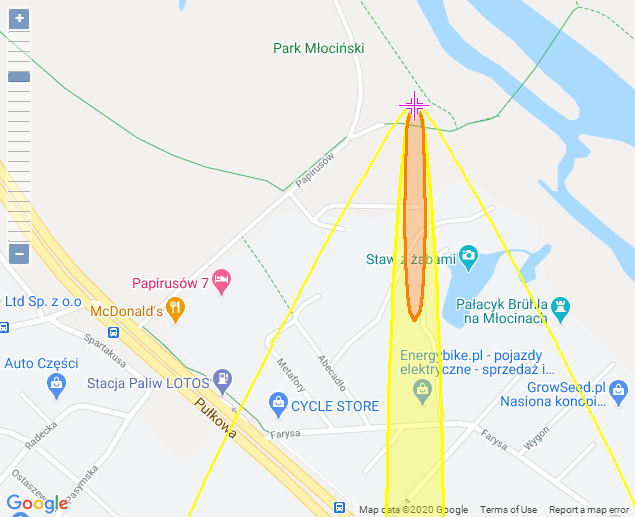 Wind
Dressing
Petty items /Underwear removal
Shower
Prep tent
Outer garment removal
Identification and marking
Detection
Contamination staging posts
Emergency corridor
Melody Presentation: 5.5P. Hands on training: Decontamination (of people and domestic animals)
17
[Speaker Notes: Module: 5 Risk assessment and hazard avoidance 
Melody Presentation: 5.5P. Hands on training: Decontamination (of people and domestic animals) 
Learning objective: To recognize how to carry out basic decontamination procedures for people and domestic animals
Target audience: Dispatch Officer, Fire Brigade, Police, Ambulance Services

Title slide: Decontamination table-top exercise/scenario discussion
Result: trainees understand and assess actions happening during decontamination. They understand the principles of operating on a decontamination line. 
Instructions for the trainer: It is recommended that the demonstration is preceded with a table-top exercise/scenario discussion where the trainees will discuss possibilities for setting up a decontamination station location, and plan the setup of the station. This content may be also used by a trainer as an introduction to a demonstration that follows the table-top exercise/scenario discussion.
Setting input conditions may vary from using the exercise location's surroundings, may be drawn on a whiteboard or, in order to present more advanced teaching tools like CAMEO Suite (Computer-Aided Management of Emergency Operations), placed on a map as a real geographical location, with the toxic plume travel calculated with ALOHA, using data from CAMEO Chemicals and transferring to contamination area to MARPLOT for obtaining map printout as in the demonstration photograph.
CAMEO Suite is an analytical environment built around a widespread ALOHA interactive software for prediction of area contamination, available free of formal requirements, from the web portal of USA Environmental Protection Agency . If you are not familiar with ALOHA yet, we recommend it as a fundamental tool to be used in modelling dispersion of hazards and risk assessment. You can read about it and learn how to use it from the EPA web portal, at the address listed below.

A block diagram of a decontamination line may be used to discuss service specific functions related to the activities to be performed on the line. Also include in the discussion necessary safety issues etc. The trainer should explain that discussing this scenario aims to provide some insight into the challenges and possibilities of setting up a decontamination line.

References for additional information: 
Depicted illustration: Printout from MARPLOT, drawing of decontamination line diagram
Picture source & IP:: own creation using ALOHA, MARPLOT and CAMEOfm software https://www.epa.gov
Text source & IP: https://www.epa.gov/cameo, https://www.epa.gov/cameo/aloha-software]
Mind the differences:Decontamination of professionals vs public
Professionals
Uniform outfit
Clear agenda
Bound by discipline, obliged to follow
Public
Driven by panic
Confused priorities
Diverse agendas
Melody Presentation: 5.5P. Hands on training: Decontamination (of people and domestic animals)
18
[Speaker Notes: Module: 5 Risk assessment and hazard avoidance 
Melody Presentation: 5.5P. Hands on training: Decontamination (of people and domestic animals) 
Learning objective: To recognize how to carry out basic decontamination procedures for people and domestic animals
Target audience: Dispatch Officer, Fire Brigade, Police, Ambulance Services

Title slide: Mind the differences
Result: Considering difference between professionals and random incident attendants at decontamination. Explore to trainees' own experiences
Instructions for the trainer: Different victims and different types of event may require different approaches. Make the trainees draw their own conclusions, endorse sharing personal experience. Make them subject to group discussion. Taking notes of the discussion conclusions may be beneficial.

References for additional information: 
Depicted illustration:
Picture source & IP: 
Text source & IP:]
Practical drill (hands-on) exercise  Decontamination line operation demonstration
Melody Presentation: 5.5P. Hands on training: Decontamination (of people and domestic animals)
19
[Speaker Notes: Module: 5 Risk assessment and hazard avoidance 
Melody Presentation: 5.5P. Hands on training: Decontamination (of people and domestic animals) 
Learning objective: To recognize how to carry out basic decontamination procedures for people and domestic animals
Target audience: Dispatch Officer, Fire Brigade, Police, Ambulance Services

Title slide: Decontamination line operation demonstration
Result: The trainees will understand the reason for this demonstration: to understand the operation of a decontamination line, see how decontamination is provided to accident victims, which is important to understand activities on the incident scene for those first responders that are not professionally dealing with hazardous materials.
Instructions for the trainer: It is assumed that the trainees have gone through classroom teaching, in which the basics of decontamination were explained. The experience from the hands-on exercise featuring skin decontamination may be useful to precede the demonstration. Decontamination of pets is a novel concept requiring a respective approach. When explaining and commenting, please be aware that animals, in particular dogs, may pose additional decontamination challenges. It may be assumed that decontamination of dogs with corded hair, curly hair, and naked dogs runs in a similar way as in the case for humans. A coat of smoothly haired, wiry haired and long smoothly haired dogs (i.e. all types that shed hair) is two-layered. Obviously, decontamination of two layers is more difficult, in particular in case of long and wiry hair requiring the aid of brushes, combs or other tools. Decontamination of smoothly haired dogs may be, in situations when permeation through smooth coat may be excluded, simplified and limited to dry or wet decon of coat tops.

References for additional information: 
Depicted illustration:
Picture source & IP:
Text source & IP:]
Demonstration objectives
Demonstrate operation of a decontamination line in a model environment 
Focus on the selected components
Management of the public
Proceeding through the line
Containing contamination during decon line approach
Proper removal of contaminated clothing
Handling pet animals
Post-process activities
Protecting from loss of body heat
Organizing the approach to triage 

All other components are passed or ‘play-acted’
Melody Presentation: 5.5P. Hands on training: Decontamination (of people and domestic animals)
20
[Speaker Notes: Module: 5 Risk assessment and hazard avoidance 
Melody Presentation: 5.5P. Hands on training: Decontamination (of people and domestic animals) 
Learning objective: To recognize how to carry out basic decontamination procedures for people and domestic animals
Target audience: Dispatch Officer, Fire Brigade, Police, Ambulance Services

Title slide: Demonstration objectives
Result: The trainees learn what to focus on and what is only an aid to visualisation
Instructions for the trainer: The list of demonstration objectives is only a proposal. The trainer may select or add components eg. processing of restricted items like personal weapons or police badges, depending on the target audience. All shortcuts taken should be explained
whatever the reason eg. lack of specific equipment, being short of DISTAFF resulting in merging responsibilities along decontamination line

References for additional information: 
Depicted illustration:
Picture source & IP:
Text source & IP:]
Planning the work
trainer 
Selects the elements of the scenario that are going to be practiced (eg. Panic control, before entry, privacy, keeping registry etc.)
Gives explanations
Extras
Act as naturally as possible to mimic the contaminated public.
DISTAFF
Applies makeup
Applies contamination simulants
Assists extras
Speaker
Explains the process
Interacts with the trainees
Melody Presentation: 5.5P. Hands on training: Decontamination (of people and domestic animals)
21
[Speaker Notes: Module: 5 Risk assessment and hazard avoidance 
Melody Presentation: 5.5P. Hands on training: Decontamination (of people and domestic animals) 
Learning objective: To recognize how to carry out basic decontamination procedures for people and domestic animals
Target audience: Dispatch Officer, Fire Brigade, Police, Ambulance Services

Title slide: Planning the work
Result: Participation of roles and specification of tasks
Instructions for the trainer: The trainer has to set the boundaries, scenario of the game and name the components. Decon staff should manage the line according to their best knowledge; other staff must identify and solve any situation created by decon staff and the public; those acting as the public are free to use imagination to create any conceivable petty crisis that may happen. If the latter is not possible, teams should discuss their experience in a debrief. It is important for the speaker to explain the actions performed during the demonstration. 

References for additional information: 
Depicted illustration:
Picture source & IP: 
Text source & IP:]
Planning the work II
Team 1
Declares hot/cold zone, delineates decontamination station, organises the station
Uses of map if needed to plan the area
Sets up the decontamination line
Operates the decontamination process
Team 2
Identifies the victims, organises access to the decontamination line
Keeps order 
Servicemen working in the hot zone and declared hot join the victims
Melody Presentation: 5.5P. Hands on training: Decontamination (of people and domestic animals)
22
[Speaker Notes: Module: 5 Risk assessment and hazard avoidance 
Melody Presentation: 5.5P. Hands on training: Decontamination (of people and domestic animals) 
Learning objective: To recognize how to carry out basic decontamination procedures for people and domestic animals
Target audience: Dispatch Officer, Fire Brigade, Police, Ambulance Services

Title slide: Planning the work II
Result: The trainees participate in roles and specification of tasks
Instructions for the trainer: The trainer has to explain the goal, elements to focus on, roles and boundaries - including elements outside the game. The sensitive components of the game should be mentioned or, as time permits, discussed once again. Teams should be familiar with the sequence of actions and topography of the place. Decontamination staff should manage the line according to their best knowledge; other staff must identify and solve any situation created by decon staff and the public; the teams should discuss their experience in a debrief. 

References for additional information: 
Depicted illustration:
Picture source & IP: 
Text source & IP:]
Decontamination line setup
Extras, attendants
Extras in casual or work clothes 
2-3 persons with dogs/ other animals that are not scared of water
One person in PPE
Equipment 
Buckets with lids
4 or more sets of PPE (Tychem), industrial respirator (with cartridge), nitrile gloves 
rubber mat, seat, delimitation tape, duct tape, blankets, paper towels
Simulation of conditions
Talc or facial powder for dry (R ) contamination
UV fluorescent pigment (R, C) contamination
Solution of liquids for wet (B, C) contamination 
Shaving foam for simulation of soiling and cross-contamination
Dogs, cosmetics
Exercise staff
DISTAFF to help in preparation of simulation, moving clothes, equipment 
Exercise speaker
Melody Presentation: 5.5P. Hands on training: Decontamination (of people and domestic animals)
23
[Speaker Notes: Module: 5 Risk assessment and hazard avoidance 
Melody Presentation: 5.5P. Hands on training: Decontamination (of people and domestic animals) 
Learning objective: To recognize how to carry out basic decontamination procedures for people and domestic animals
Target audience: Dispatch Officer, Fire Brigade, Police, Ambulance Services

Title slide: Decontamination line setup
Result: The trainees learn about the features of equipment used in a decontamination line. It is an aid for a trainer in preparing the demonstration.
Instructions for the trainer: Scenario and venue impact, and a selection of the necessary equipment and materials. Contamination simulating material is to be applied on various surfaces, but in particular on shoes, hands, frequently touched points on a face near lips and eyes, nose.
Simulation of contamination on equipment may also include talc dispenser, aerosol producing device, substances detectable by olfactory organs like 1% vinegar solution, banana oil (amyl acetate). Only cosmetics approved for animals may be applied on animals and may vary from those used by humans. 
One person in more advanced PPE (e.g. heavy duty leather shoes, work coverall, and rubber apron or impermeable suit, full face mask with canister, nitrile rubber gloves) can be included to simulate a professional that got contaminated while performing his duties who then joins the decon process with the public. Note that contamination of such a person may vary from the passive incident participants and their gear may need to be separated from the rest. 
Speaker: the trainer may act as a speaker of course, but an assistant would then need to manage the exercise. 

References for additional information: 
Depicted illustration:
Picture source & IP:
Text source & IP:]
Demonstration conduct
Team 1 assists in undressing, handles contaminated items, receives after the decon line, releases to the cold zone
Team 2 keeps order, registers and bags left property items

Instructor acts as a speaker or an exercise manager (not both)
Melody Presentation: 5.5P. Hands on training: Decontamination (of people and domestic animals)
24
[Speaker Notes: Module: 5 Risk assessment and hazard avoidance 
Melody Presentation: 5.5P. Hands on training: Decontamination (of people and domestic animals) 
Learning objective: To recognize how to carry out basic decontamination procedures for people and domestic animals
Target audience: Dispatch Officer, Fire Brigade, Police, Ambulance Services

Title slide: Demonstration conduct
Result: To recognize the dynamics of a decontamination process, and recall essential elements of public decontamination
Instructions for the trainer: trainees interact with the speaker, but not with the players. Extras, if inexperienced, may require an explanation about what is expected from them. The evaluator of the demonstration may be employed for the benefit of the conclusions or reporting.

References for additional information: 
Depicted illustration:
Picture source & IP:
Text source & IP:]
Debriefing
Evaluator presents the observations
The trainees discuss their observations and share conclusions
Melody Presentation: 5.5P. Hands on training: Decontamination (of people and domestic animals)
25
[Speaker Notes: Module: 5 Risk assessment and hazard avoidance 
Melody Presentation: 5.5P. Hands on training: Decontamination (of people and domestic animals) 
Learning objective: To recognize how to carry out basic decontamination procedures for people and domestic animals
Target audience: Dispatch Officer, Fire Brigade, Police, Ambulance Services

Title slide: Debriefing
Result: To recollect and test what trainees have learned and understand about how to solve the problems encountered during the drill
Instructions for the trainer: Invoke short discussion on each of the topics 

References for additional information:
Depicted illustration:
Picture source & IP:
Text source & IP:]
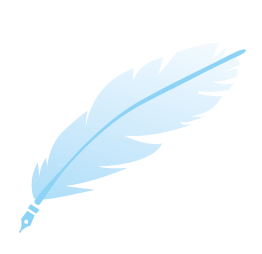 Thank you for your attention
Melody Presentation: 5.5P. Hands on training: Decontamination (of people and domestic animals)
26
[Speaker Notes: Module: 5 Risk assessment and hazard avoidance 
Melody Presentation: 5.5P. Hands on training: Decontamination (of people and domestic animals) 
Learning objective: To recognize how to carry out basic decontamination procedures for people and domestic animals
Target audience: Dispatch Officer, Fire Brigade, Police, Ambulance Services

Title slide: Thank you for your attention
Result: 
Instructions for the trainer: Time for acknowledgements and appraisals

References for additional information: 
Depicted illustration:
Picture source & IP:
Text source & IP:]